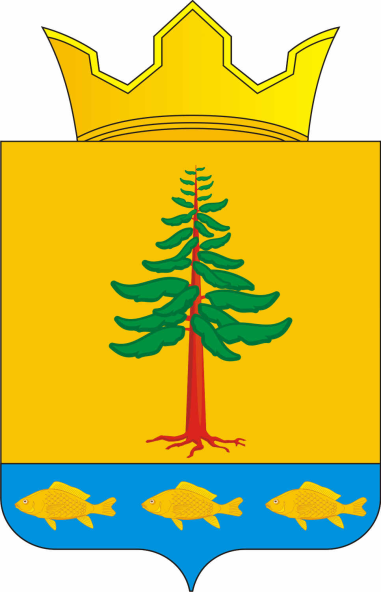 Формирование и исполнение 
бюджета 
Григорьевского 
сельского поселения
1
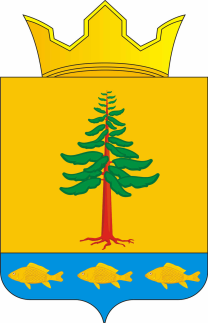 Ст.14 БК: Бюджет муниципального образования (местный бюджет)-форма образования и расходования денежных средств, предназначенных для обеспечения задач и функций, отнесенных к предметам ведения местного самоуправления.
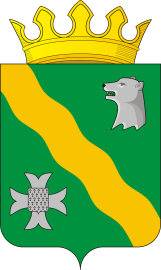 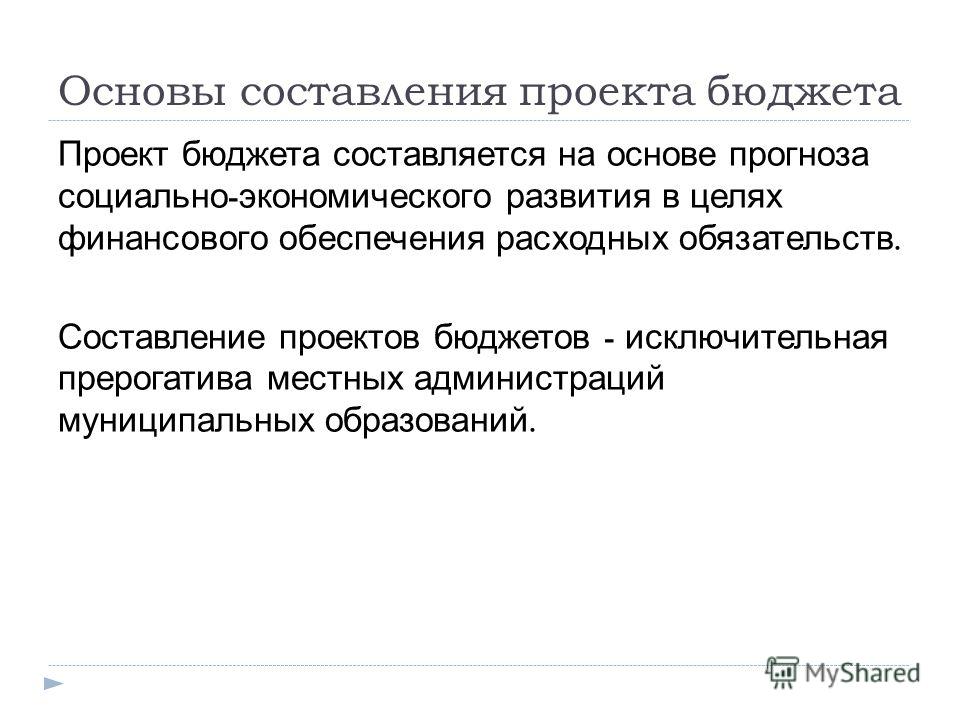 ДоходЫ
Расходы
2
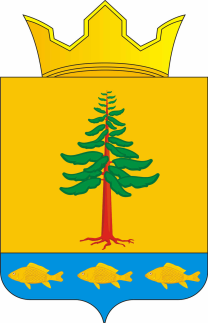 Стадии бюджетного процесса
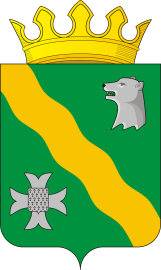 Составление проекта бюджета на очередной финансовый год и плановый период

Рассмотрение проекта бюджета на очередной финансовый год и плановый период

Утверждение бюджета на очередной финансовый год и плановый период


Исполнение бюджета текущего финансового года


Формирование отчетности об исполнении бюджета предыдущего финансового года

Утверждение  отчета об исполнении бюджета  предыдущего финансового года
3
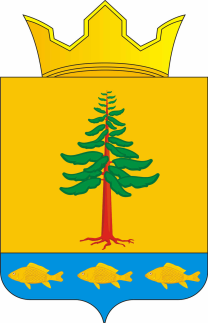 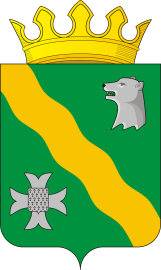 Бюджет
Основные понятия
ДоходЫ
Расходы
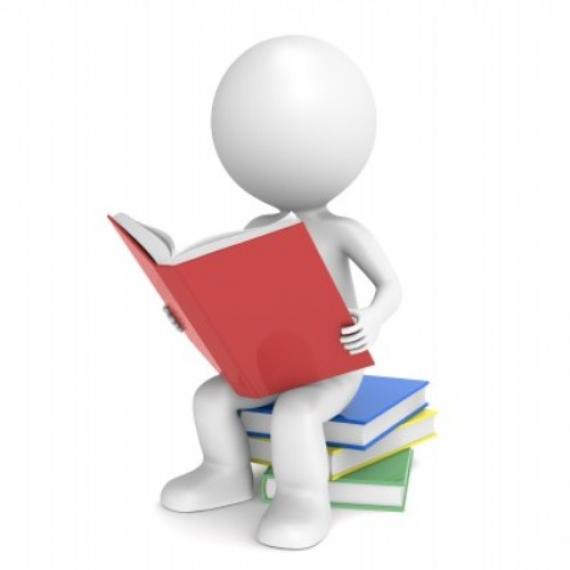 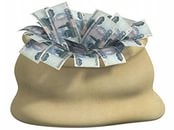 Доходы - это поступления денежных средств в бюджет
Расходы – это выплаты из бюджета денежных средств
4
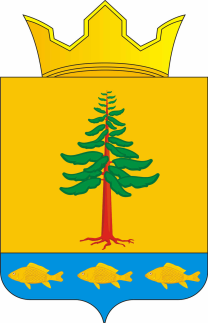 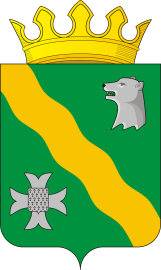 Бюджет
Основные понятия
Доходы - Расходы = Дефицит (Профицит)
РАСХОДЫ
ДОХОДЫ
Дефицит (расходы больше доходов)
Профицит (доходы больше расходов)
При превышении расходов над доходам  принимается решение об источниках покрытия дефицита (например, использовать имеющиеся накопления, остатки, взять в долг).



	 При превышении доходов над расходами принимается решение, как их использовать (например, накапливать резервы, остатки, погашать долг).
5
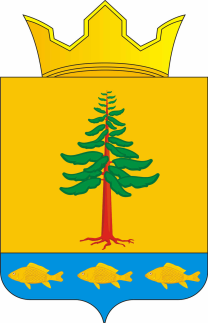 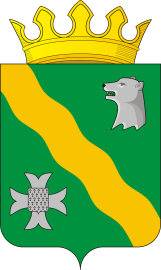 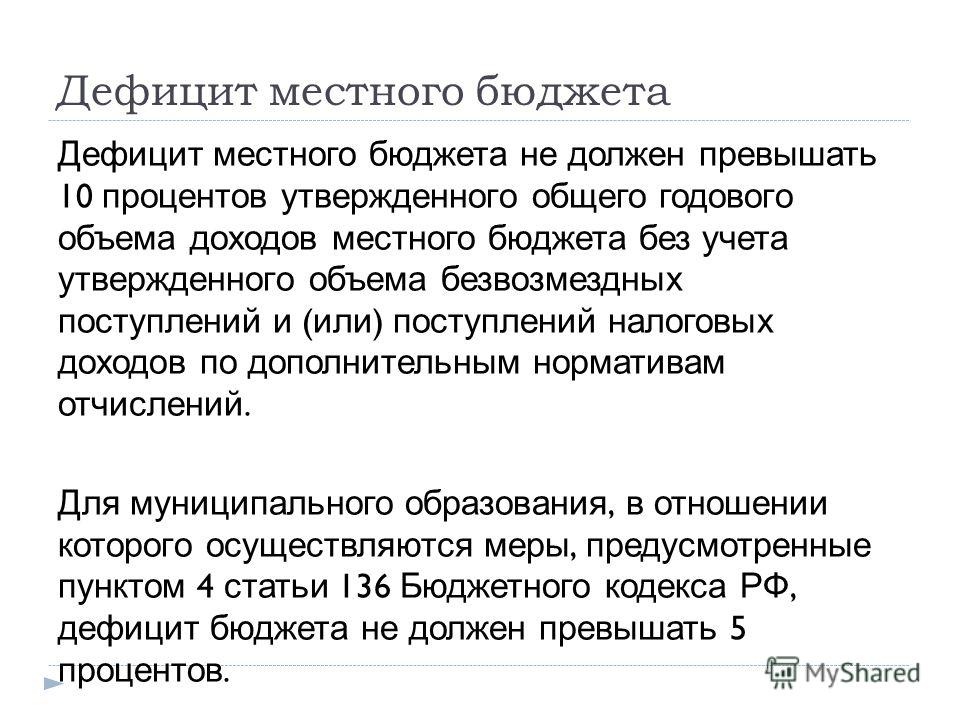 6
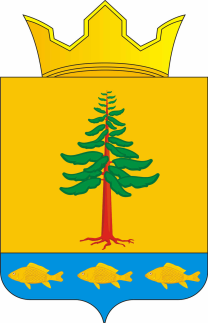 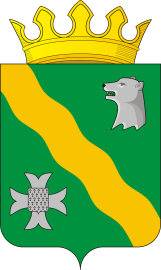 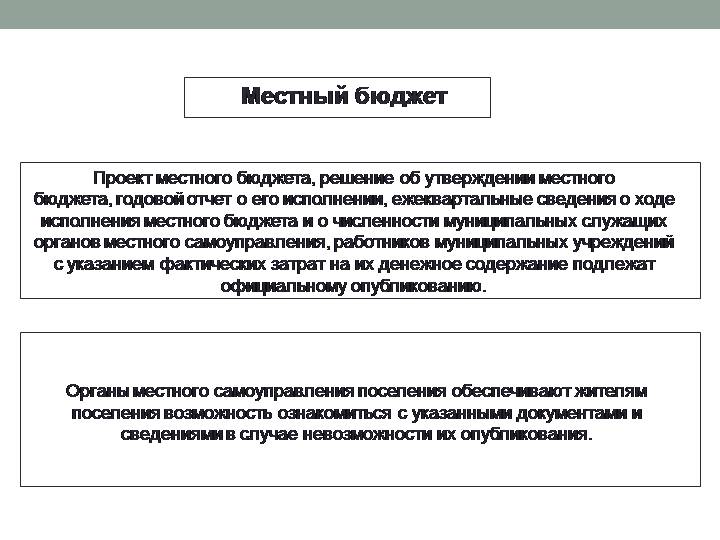 7
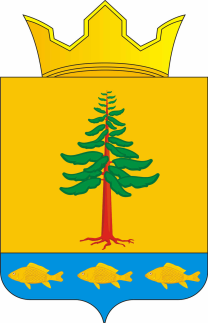 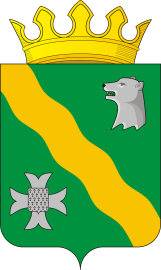 ДОХОДЫ БЮДЖЕТА ПОСЕЛЕНИЯ
Налоговые доходы (поступления от уплаты налогов)
Неналоговые доходы (поступления от уплаты прочих пошлин, сборов)
Безвозмездные поступления
(поступления из других бюджетов бюджетной системы РФ)
Налог на доходы физических лиц 2% (+ краевой бюджет 8%)
 Единый сельскохозяйственный налог 30%
 Доходы от уплаты акцизов на дизтопливо, моторные масла, автомобильный бензин, прямогонный бензин
 Государственная пошлина 100%
 Транспортный налог
Налог на имущество физических лиц 100%
Земельный налог 100%
Доходы от сдачи в аренду имущества
Денежные взыскания (штрафы)
 Доходы от продажи материальных активов
Часть прибыли муниципальных унитарных предприятий 100%
Дотации
 Субсидии
 Субвенции
 Иные межбюджетные трансферты
8
Субсидии (от латинского «Subsidium»-поддержка)
Предоставляются на условиях долевого софинансирования расходов других бюджетов
Предоставляются на безвозмездной и безвозвратной основе
Вы даете своему ребенку деньги на «карманные расходы»
Дотации (от латинского «Dotatio»-дар, пожертвование)
Предоставляются на финансирование «переданных» полномочий другим публично-правовым образованиям
Вы даете своему ребенку деньги и посылаете его в магазин купить продукты строго по списку
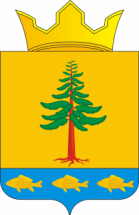 Виды финансовой помощи
Бюджет для граждан
Субвенции (от латинского «Subvenire»-приходить на помощь)
Вы «добавляете» средства, чтобы ваш ребенок купил себе новый телефон, если остальные он накопил сам
9
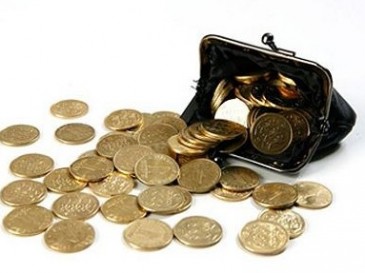 РАСХОДЫ БЮДЖЕТА
Формирование расходов осуществляется в соответствии с расходными обязательствами, обусловленными установленным законодательством разграничением полномочий, исполнение которых должно происходить в очередном финансовом году и плановом периоде за счет средств соответствующих бюджетов.
	Расходы бюджета сформированы и утверждены:
 по муниципальным программам и непрограммным направлениям деятельности;
 по ведомственной структуре.
07 «Образование»
Разделы классификации расходов бюджета
03
«Национальная
безопасность и
правоохранительная
деятельность»
05 «Жилищно-коммунальное хозяйство»
04 «Национальная
экономика»
02 «Национальная
оборона»
11
 «Физическая
культура и
спорт»
10 «Социальная
политика»
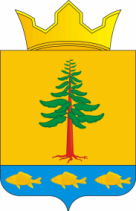 Бюджет Григорьевского с/п
01 «Общегосу
дарственные 
вопросы»
08 «Культура 
и кинематография»
10
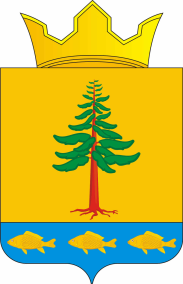 Бюджет Григорьевского с/п
РАСХОДНАЯ ЧАСТЬ БЮДЖЕТА
Расходы бюджета Григорьевского сельского поселения
Не программные мероприятия 49,2%
Муниципальные программы  50,8%
11
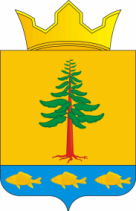 Дорожный фонд Григорьевского сельского поселенияна  2017-2019 годы
12
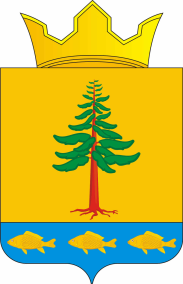 Бюджет для граждан
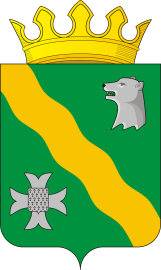 13
Основные проблемы в сфере бюджетной политики Григорьевского сельского поселения
Низкая доходная база и высокий уровень дотационности бюджета поселения, налагает на муниципалитет ряд ограничений по принятию решений
Низкая степень вовлеченности  гражданского общества в обсуждение целей и результатов использования бюджетных средств
Определение нормативных затрат на оказание муниципальных услуг и содержание имущества учреждений осуществляется в большинстве случаев «от обратного» - путем деления доступного объема бюджетных ассигнований на планируемое количество оказываемых муниципальных услуг
Бюджет Григорьевского с/п
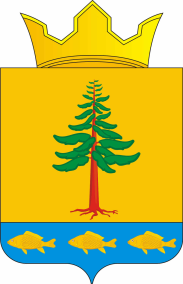 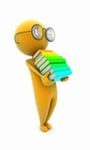 14
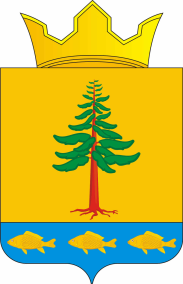 Основные показатели экономики Григорьевского сельского поселения
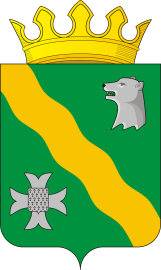 15
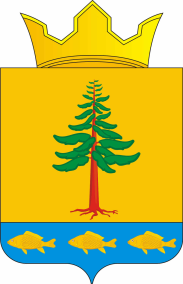 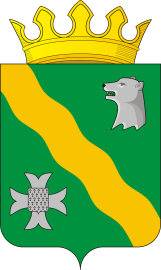 Бюджет для граждан
Население Григорьевского сельского поселения
16
Спасибо за внимание!
17